Year 4 – Autumn Block 1 – Ready to Write


Step 8: Present Tense
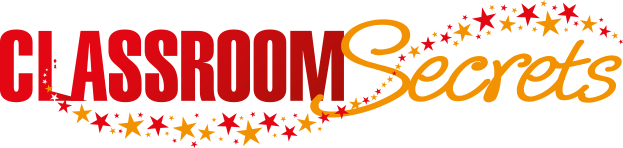 © Classroom Secrets Limited 2018
Application 1

Fill in each space with the correct verb from below. Make sure the verb is written in the simple present tense.




Mandy ___________ the answer to the question and she gets it correct.

Billy ___________ with his partner at the gym but he doesn’t often win.
Shannon ___________ her teeth twice a day so she never needs a filling.
brush
box
guess
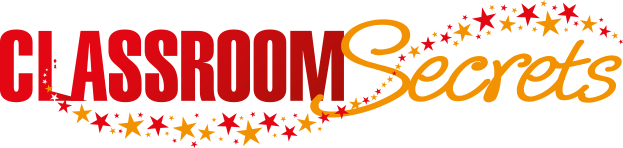 © Classroom Secrets Limited 2018
Application 1

Fill in each space with the correct verb from below. Make sure the verb is written in the simple present tense.




Mandy ___________ the answer to the question and she gets it correct.

Billy ___________ with his partner at the gym but he doesn’t often win.
Shannon ___________ her teeth twice a day so she never needs a filling.
brush
box
guess
guesses
boxes
brushes
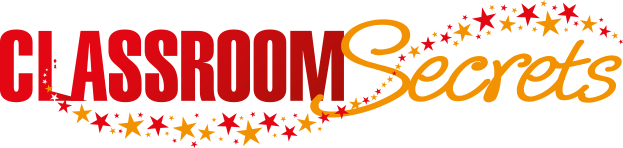 © Classroom Secrets Limited 2018
Reasoning 1

Evie has changed a sentence from the present progressive tense to the simple present tense.

Her new sentence is:

Casey collects stamps and puts them in an envelope. 

What was Evie’s original sentence?

Explain how you know.
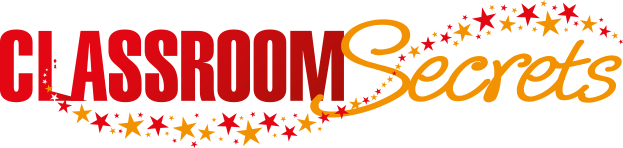 © Classroom Secrets Limited 2018
Reasoning 1

Evie has changed a sentence from the present progressive tense to the simple present tense.

Her new sentence is:

Casey collects stamps and puts them in an envelope. 

What was Evie’s original sentence?

Explain how you know.

Evie’s original answer was…

I know this because…
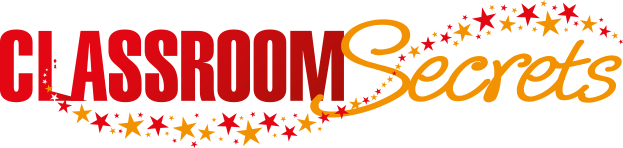 © Classroom Secrets Limited 2018
Reasoning 1

Evie has changed a sentence from the present progressive tense to the simple present tense.

Her new sentence is:

Casey collects stamps and puts them in an envelope. 

What was Evie’s original sentence?

Explain how you know.

Evie’s original answer was: Casey is collecting stamps and is putting them in an envelope. 
I know this because the present progressive forms need an auxiliary verb ‘is’ and a present participle which ends in ‘ing’.
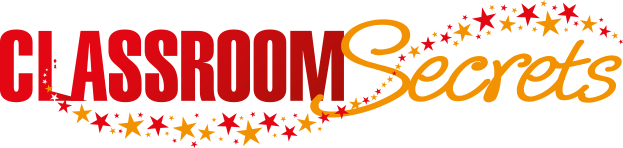 © Classroom Secrets Limited 2018
Application 2

Finish the sentence in the present progressive tense using the verb below. Make sure the verb is written in the correct tense.






Erin ____________________________________

________________________________________
scribble
decide
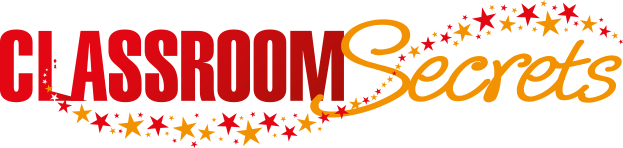 © Classroom Secrets Limited 2018
Application 2

Finish the sentence in the present progressive tense using the verb below. Make sure the verb is written in the correct tense.






Various possible answers, for example:

Erin is scribbling in her jotter and she is deciding upon characters for a story.
scribble
decide
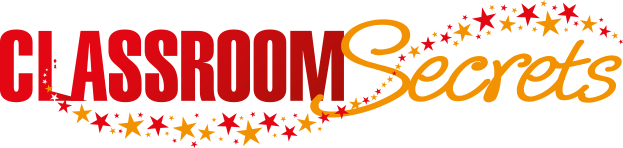 © Classroom Secrets Limited 2018